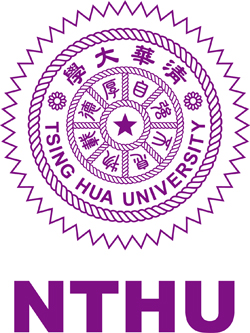 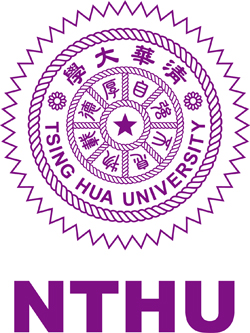 La Igualdad de Género enLas mujeres y los hombres
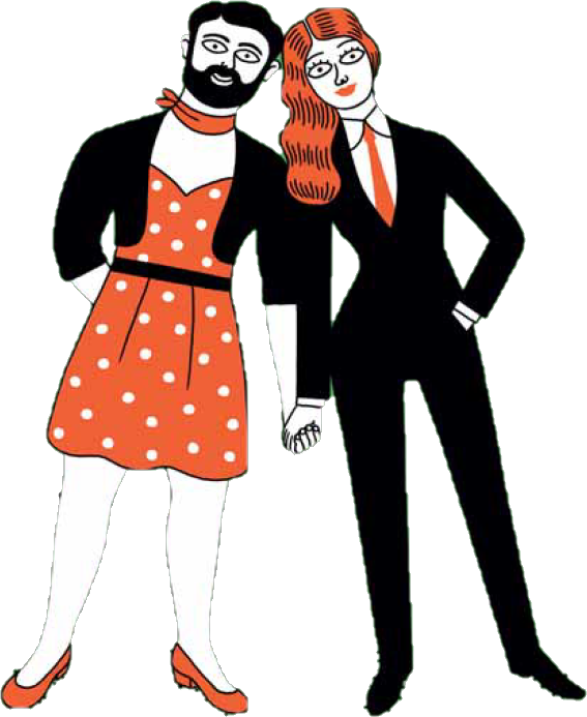 Castro Chun-Wei, Ko
Margarita Yu-Hsin, Yao
[Speaker Notes: Buenos días. Soy Margarita.
Soy Castro. El tema es “La igualdad de género en las mujeres y los hombres”.]
INTRODUCCIÓN
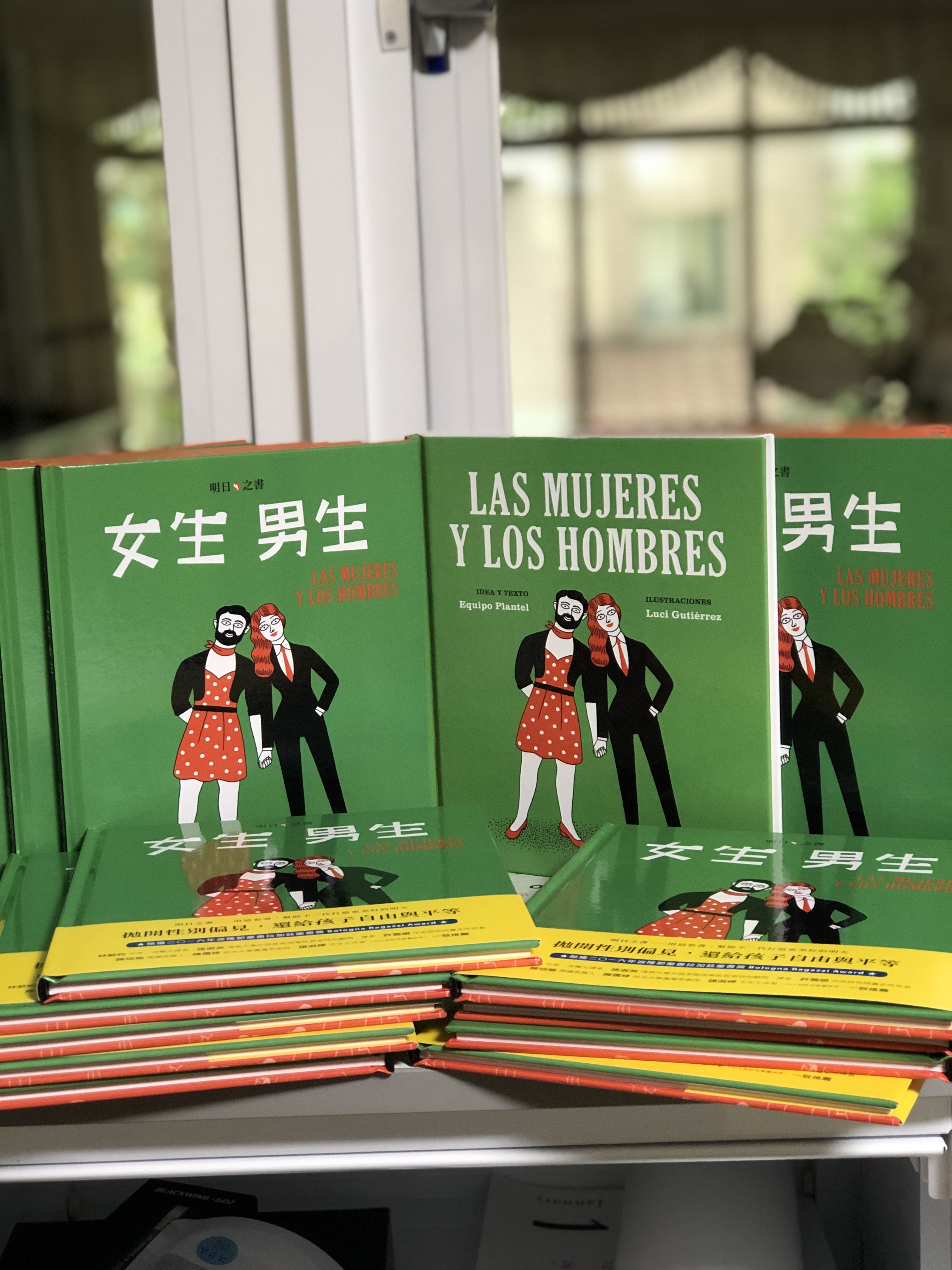 La Serie se titula “Libros para mañana”
Las mujeres y los hombres representa estereotipos de las mujeres y los hombres
[Speaker Notes: La serie se titula “Libros para mañana” explora temas sociales, por ejemplo, los géneros, la democracia, y la dictadura. 
Las mujeres y los hombres es un libro de la serie y representa estereotipos como las características físicas, los trabajos y las expectativas sociales de las mujeres y los hombres.]
INTRODUCCIÓN
Vamos a hablar de…
Las cargas sociales de diferentes sexos 
La desigualdad en la sociedad
Cómo el léxico ayuda a crear la diversidad entre géneros
¿Cómo pensamos?
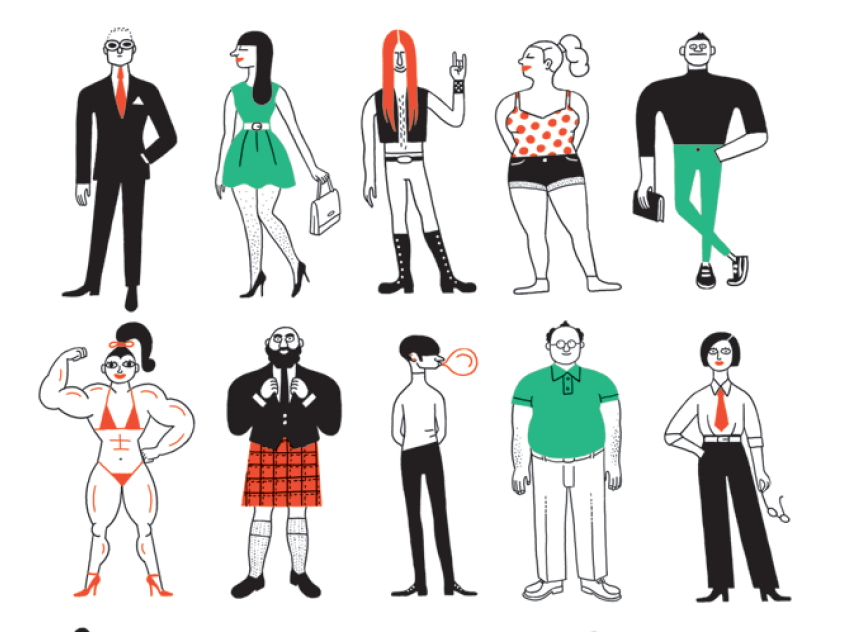 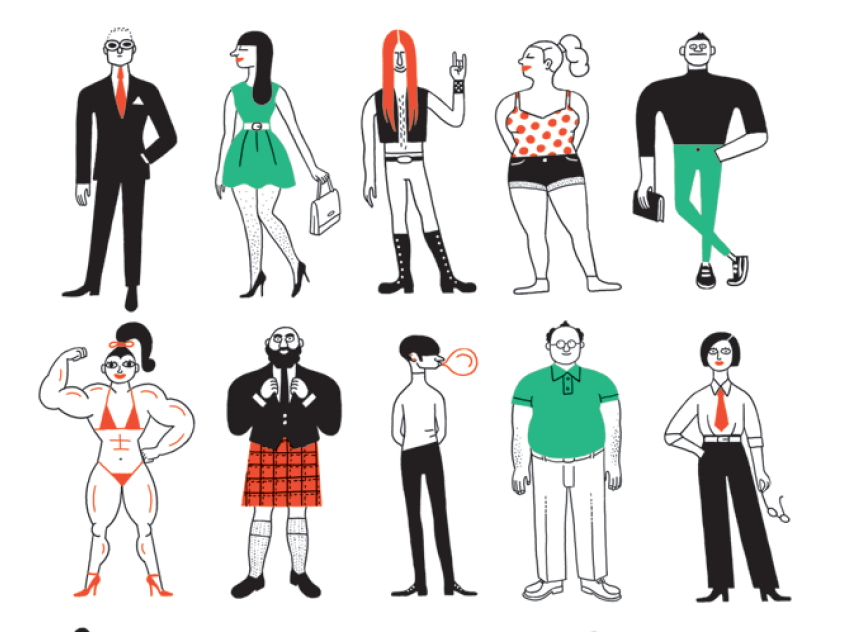 [Speaker Notes: En la presentación, vamos a hablar de
las cargas de expectativas sociales de diferentes sexos
la desigualdad en la sociedad
cómo el léxico ayuda a crear la diversidad entre géneros
y cómo pensamos sobre la igualdad de género.]
AMBOS GÉNEROS SON IGUALES
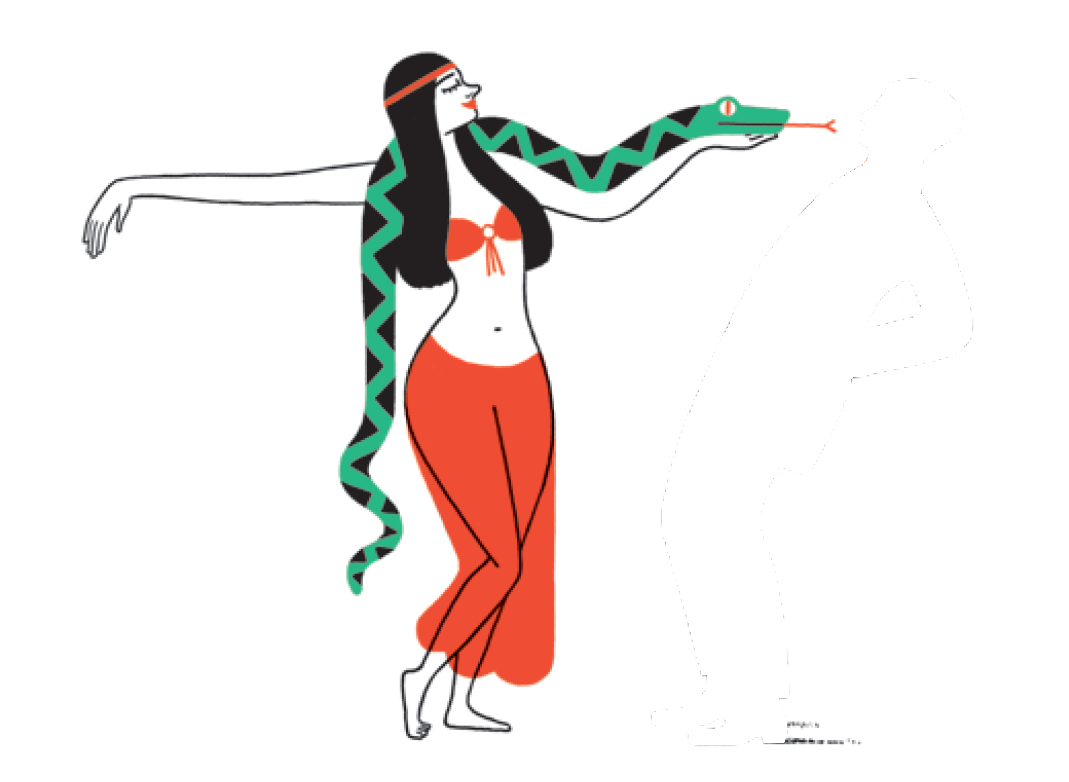 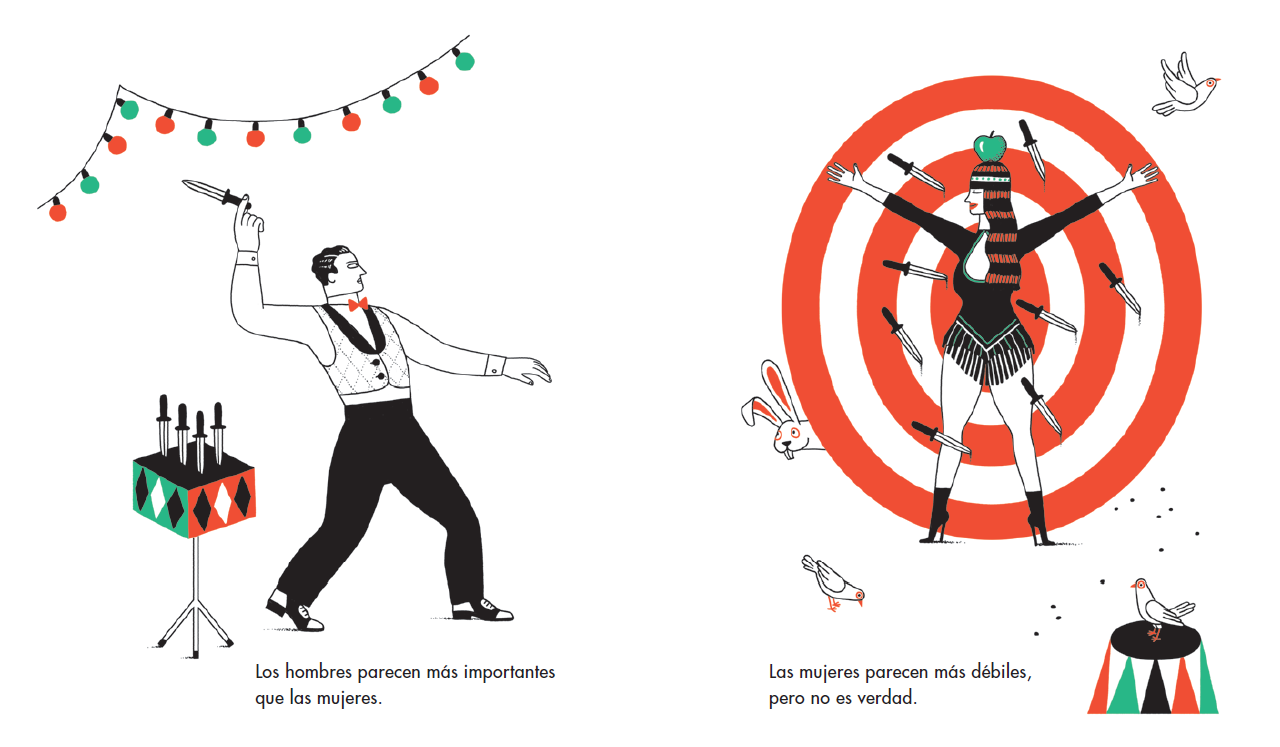 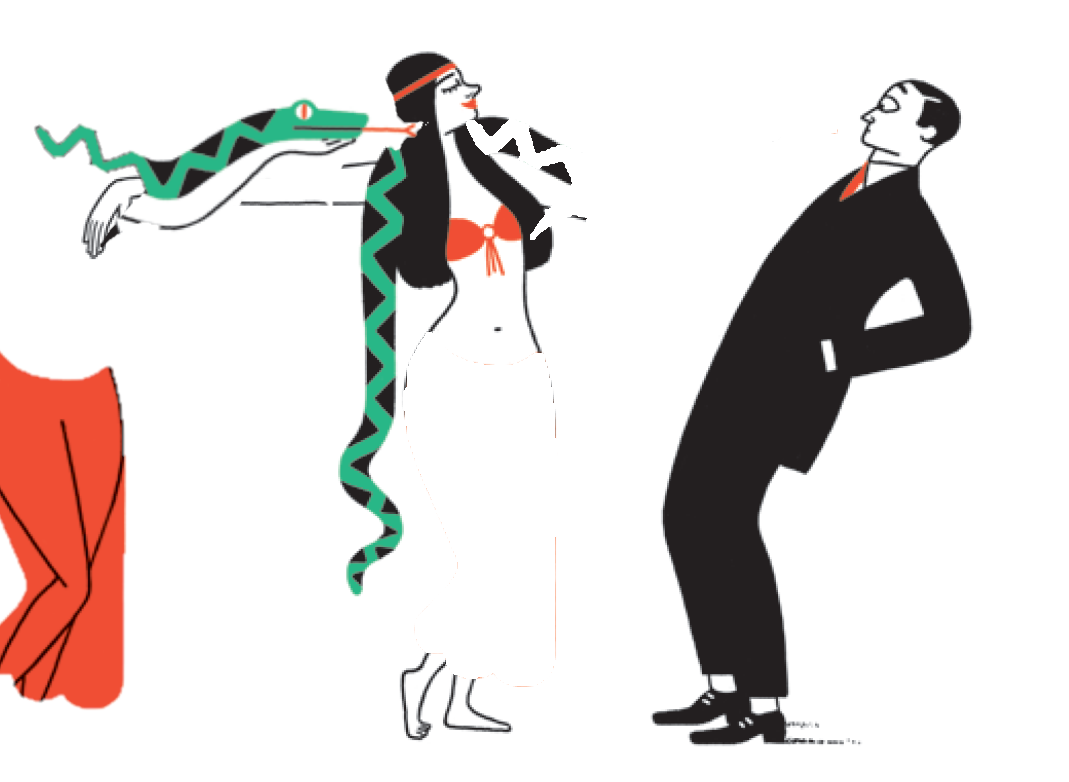 Los hombres parecen más importantes que las mujeres. Las mujeres parecen más débiles, pero no es verdad.
Los estereotipos son la causa de diferentes expectativas sociales.
[Speaker Notes: Voy a hablar de las expectativas sociales de ambos géneros.
En el pasado, parecía que los hombres eran más importantes que las mujeres.
¡Debilidad, tu nombre es de mujer!  Esta es una palabra famosa en Hamlet de Shakespeare.
Y ahora…parece que algunas personas todavía piensan así.
Los estereotipos en la sociedad son la causa de diferentes expectativas sociales de diferentes géneros.]
AMBOS GÉNEROS SON IGUALES
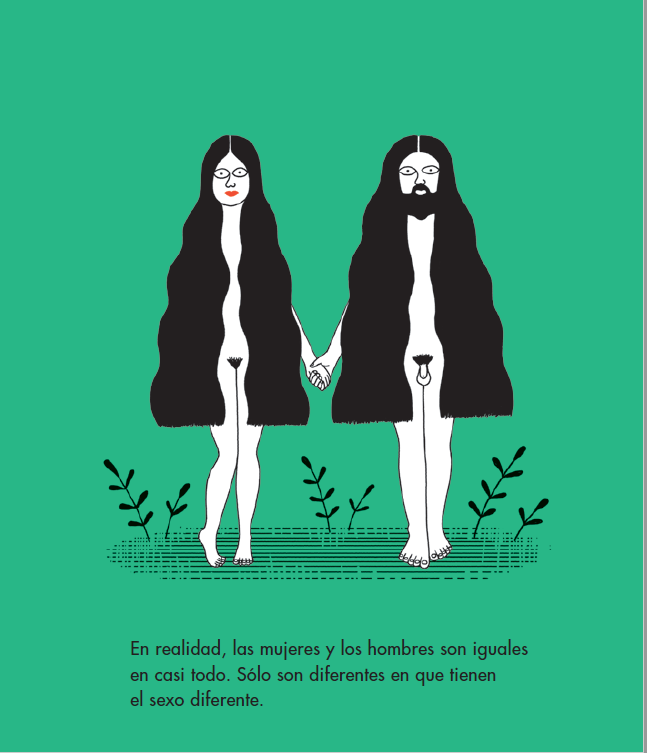 En realidad, las mujeres y los hombres son iguales en casi todo.


Sólo son diferentes en que tienen el sexo diferente.
√
[Speaker Notes: A excepción de la fisiología, las mujeres y los hombres son iguales en casi todo.]
ESTEREOTIPOS DE GÉNEROS
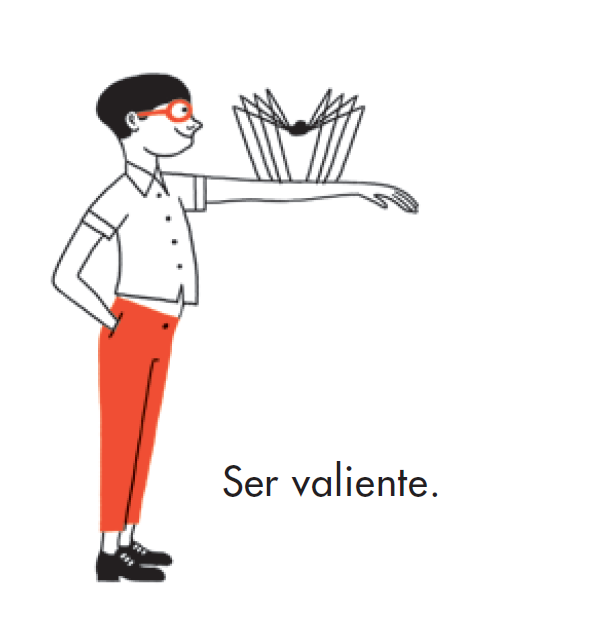 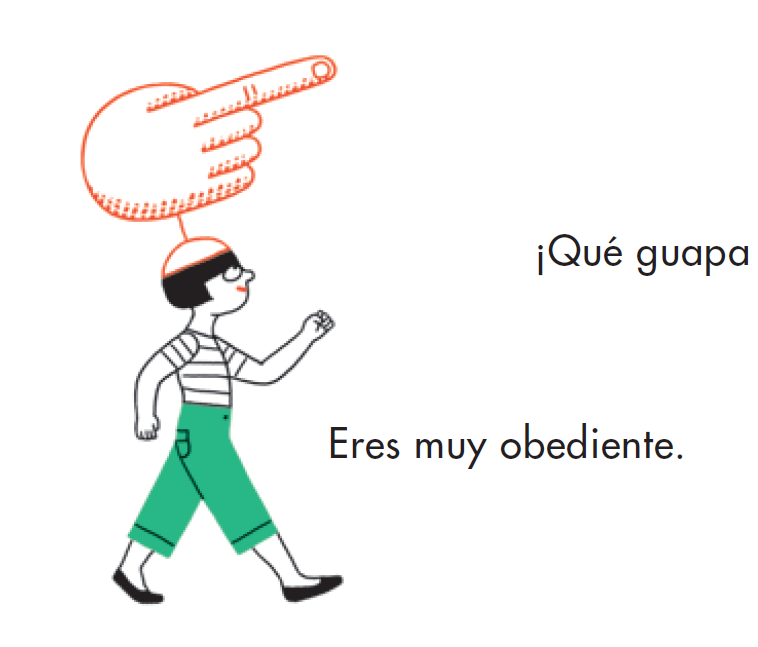 Obediente
Femenina
Valiente
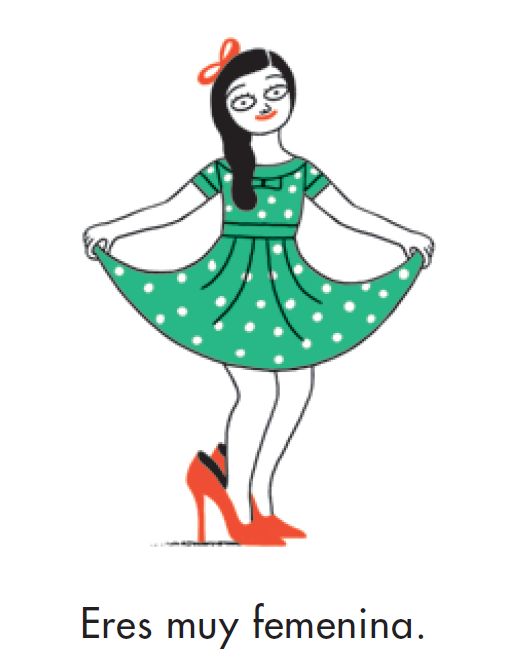 Ser el mejor
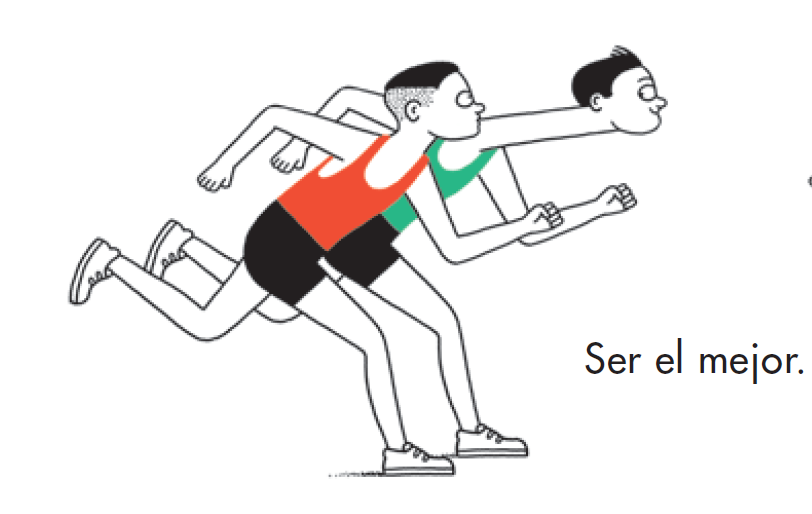 [Speaker Notes: ¿Pues…cuáles son los estereotipos que hay en la sociedad? 
Como muestra este libro,
A las niñas se les enseña, que deben ser muy obedientes y muy femeninas.
A los niños se les enseña, que deben ser valientes y ser los mejores.]
LAS EXPECTATIVAS SOCIALES
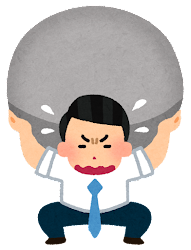 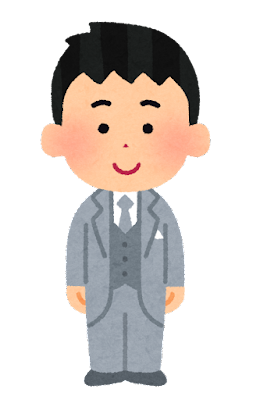 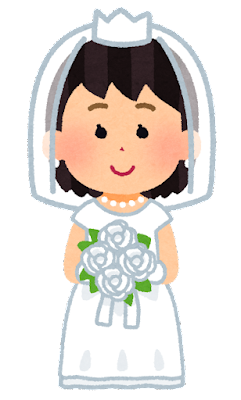 GANAR DINERO
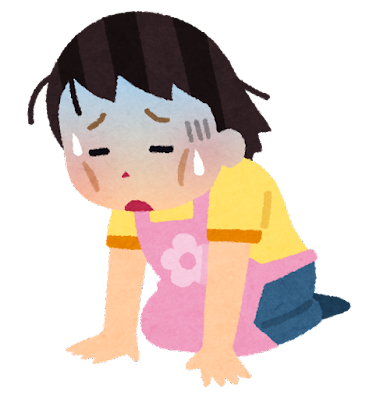 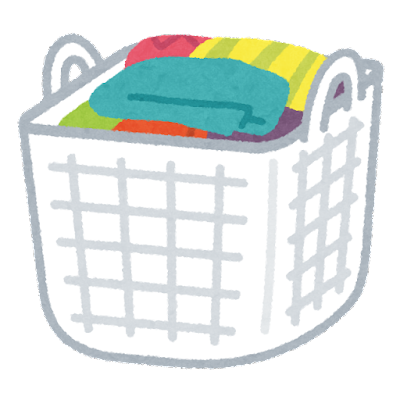 HACER LAS TAREAS DOMÉSTICAS
[Speaker Notes: En la sociedad asiática se espera a las mujeres que hagan todas las tareas domésticas y se espera a los hombres que ganen más dinero para cuidar la familia.
Claro, no es correcto.]
MANTENER UNA FAMILIA…
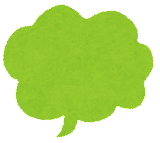 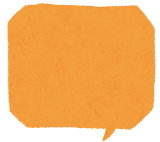 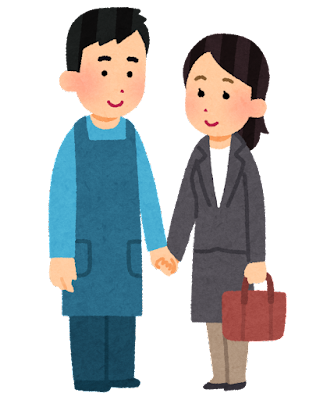 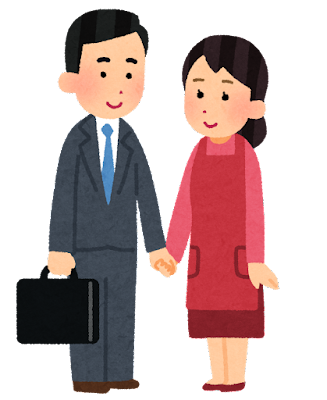 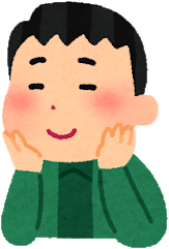 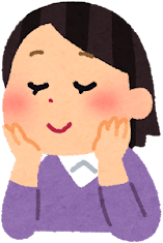 Es una colaboración entre las mujeres y los hombres.
[Speaker Notes: Mantener una familia es responsabilidad tanto de los hombres como de las mujeres.
Entonces el trabajo doméstico debe ser una colaboración entre las mujeres y los hombres.]
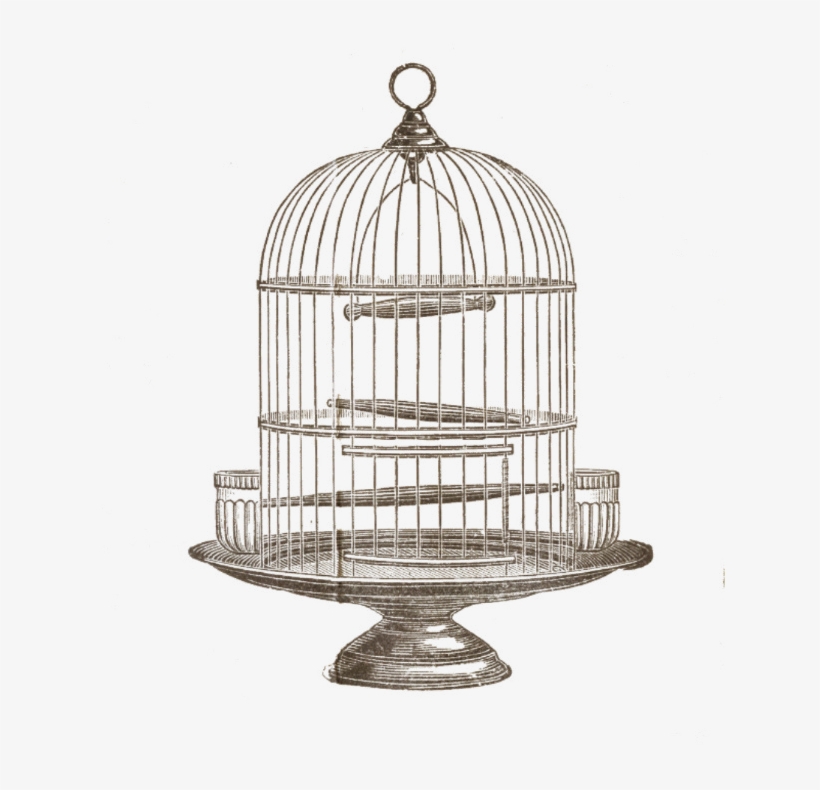 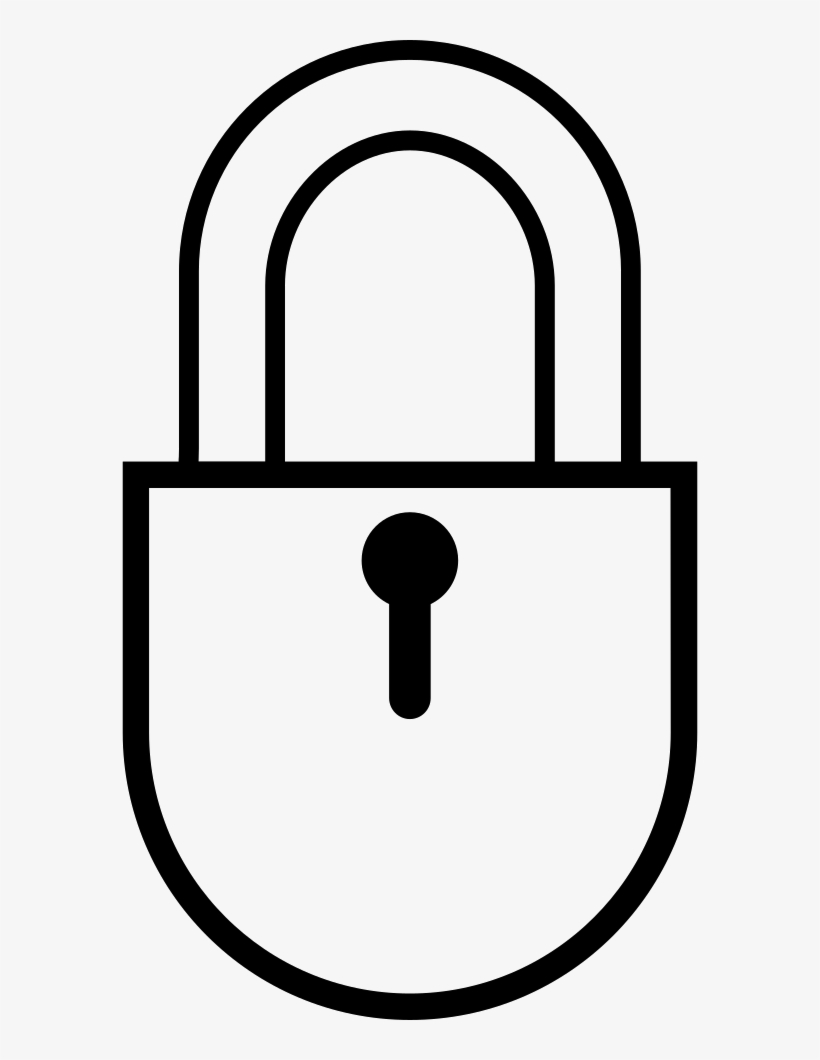 Las mujeres y los hombres
SEXISMO
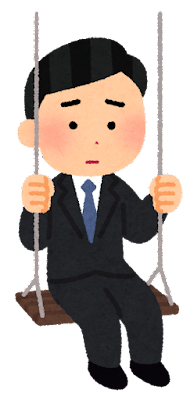 son como 
pájaros enjaulados 
del sexismo.
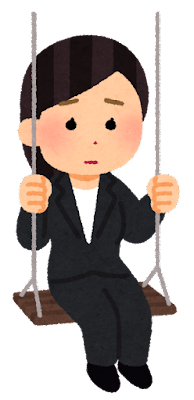 [Speaker Notes: Como este ejemplo, por el concepto erróneo de la sociedad estamos como los pájaros enjaulados del sexismo sin darnos cuenta.]
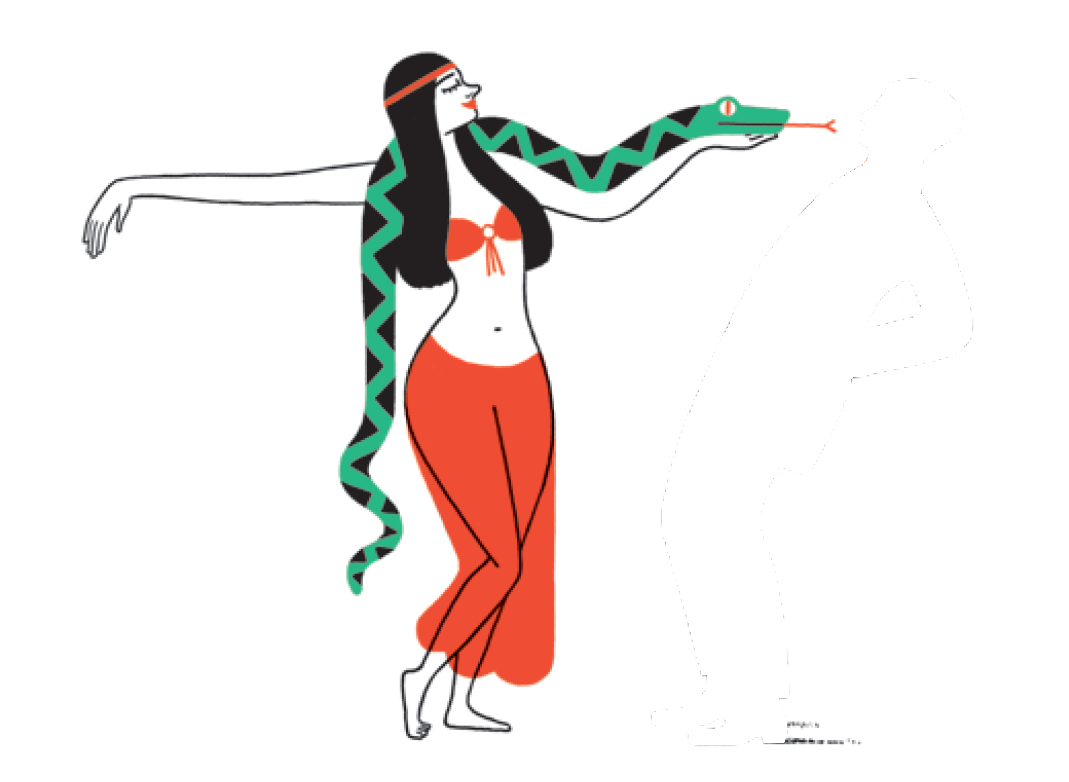 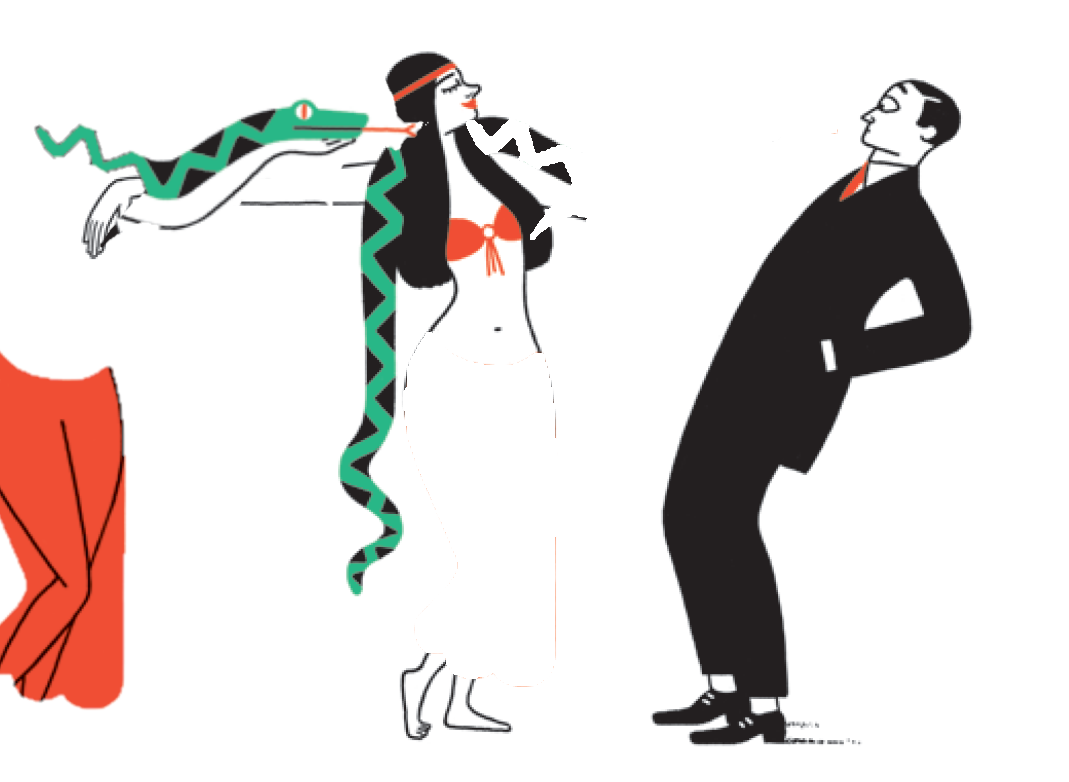 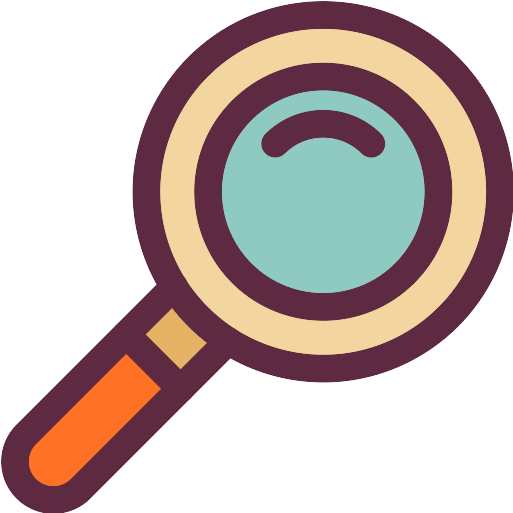 Hay mujeres valerosas y hombres cobardes.
[Speaker Notes: Este libro me enseña mucho, me encanta el dicho de “Hay mujeres valerosas y hombres cobardes”.]
MIS PADRES ME ENSEÑABAN…
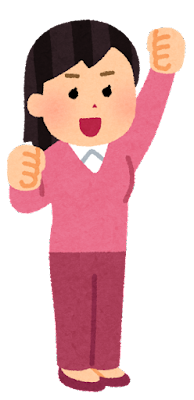 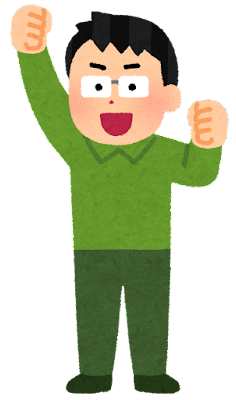 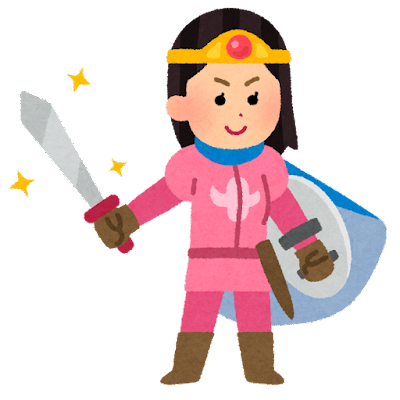 ser más valeroso que las mujeres
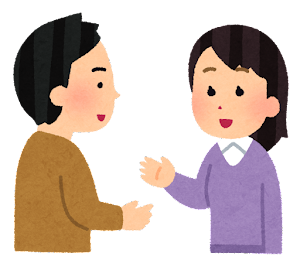 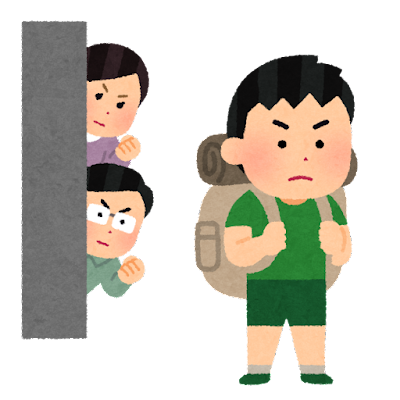 Las mujeres pueden ser valerosas.
Los hombres también necesitan ayuda .
[Speaker Notes: Cuando era pequeño, mis padres me enseñaron que “Si eres un hombre, deberías ser más valeroso que las mujeres a quienes quieres”.
Pero me convierto en un hombre necesita ayuda. Y me he encontrado con mujeres valerosas.
Por eso, he sabido que los estereotipos son incorrectos.]
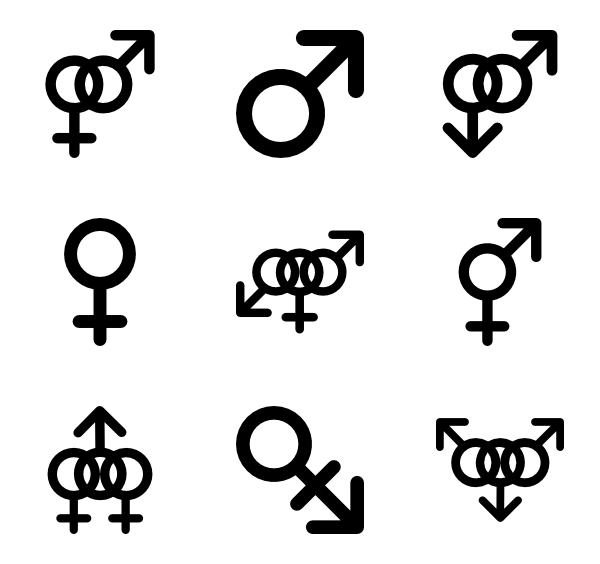 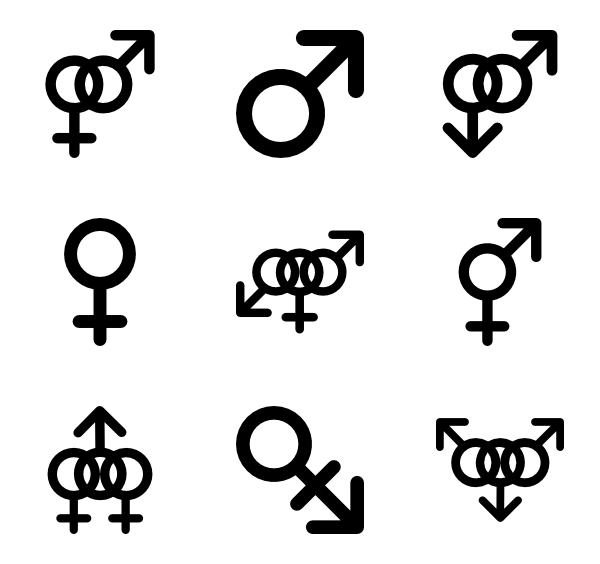 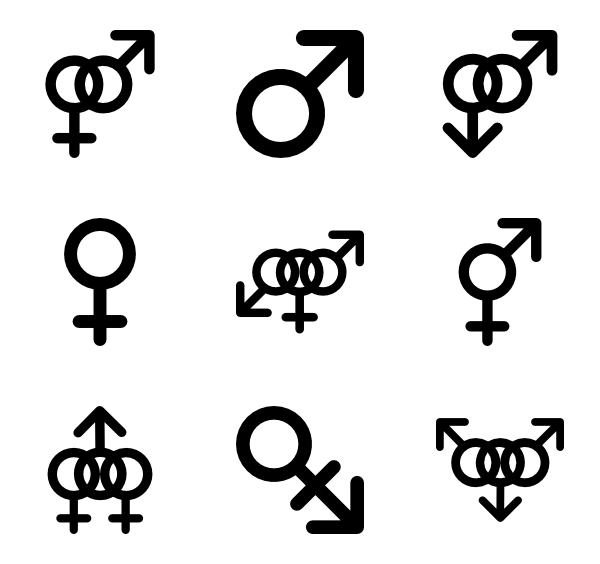 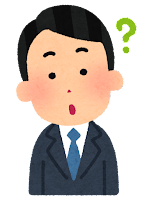 Mi género no me afecta nada.
No es necesario estar sometidos a las expectativas sociales.
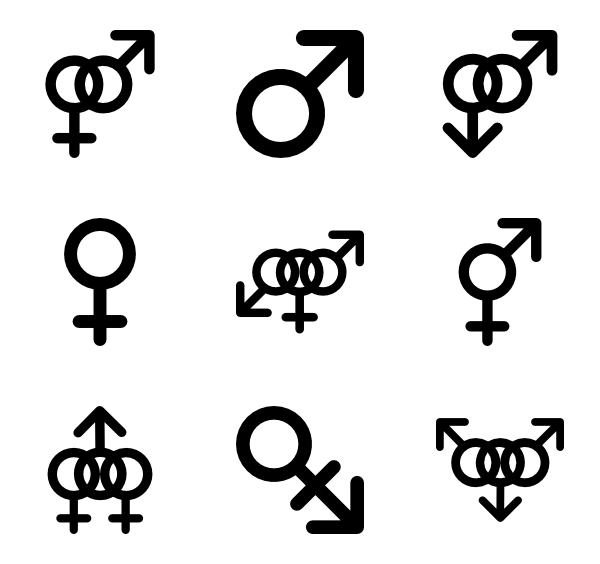 [Speaker Notes: Para mí, el género no me afecta nada para quien tengo que ser.
A pesar de que ambos sexos cargamos de diferentes expectativas, no es necesario estar sometidos a ellas.]
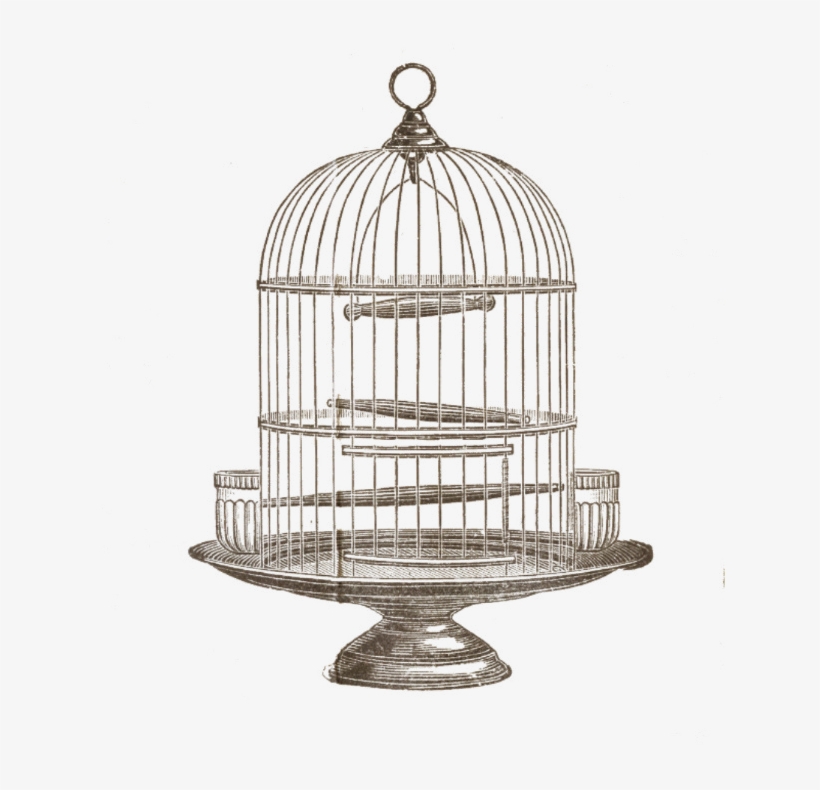 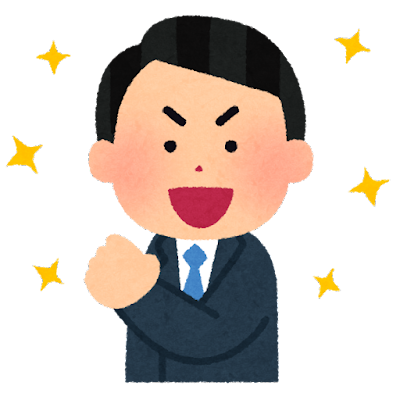 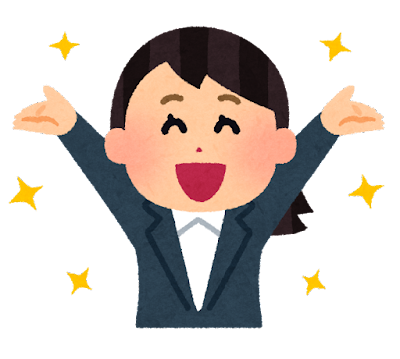 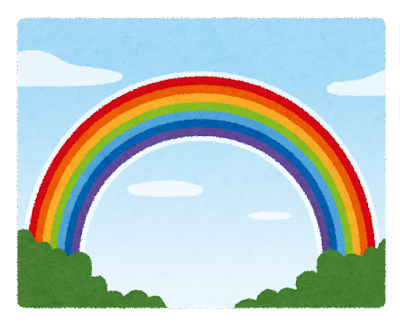 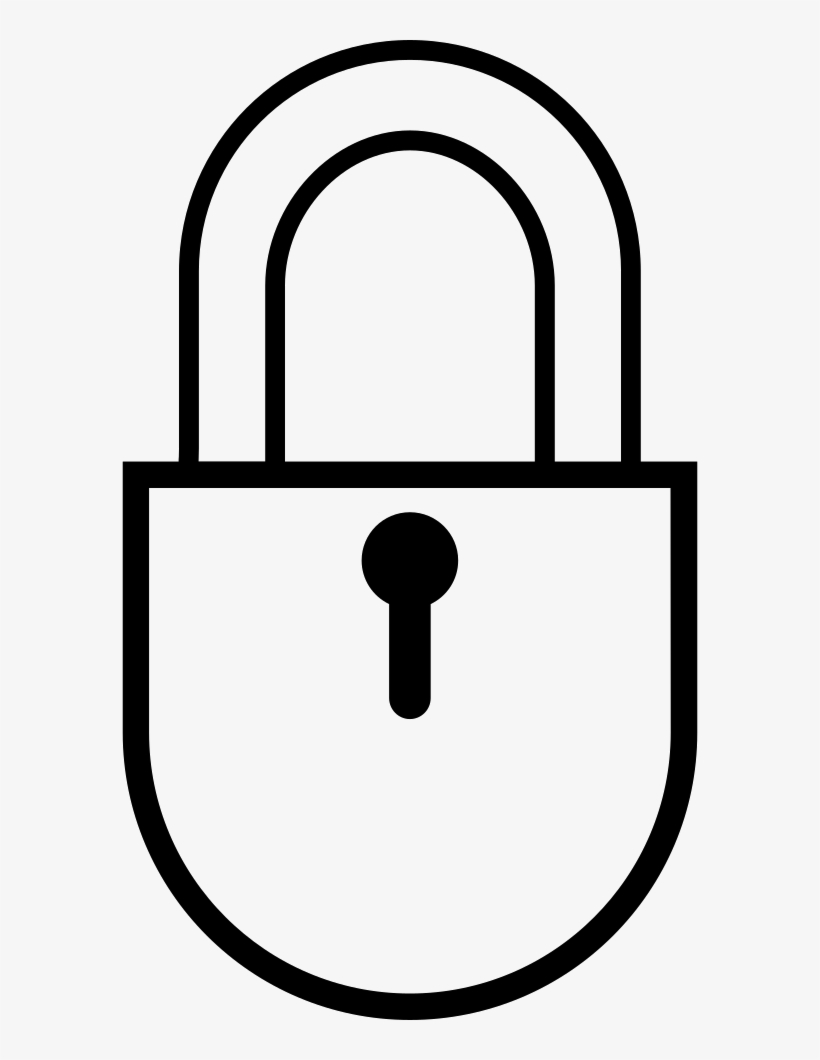 Si podemos cambiar los estereotipos,
SEXISMO
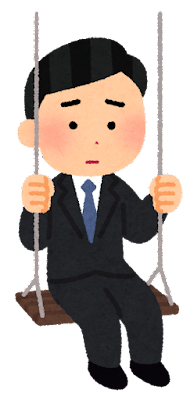 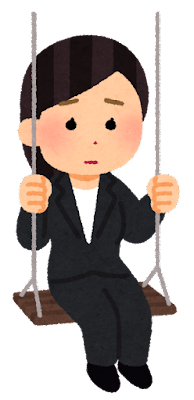 podemos librarnos de las expectativas sociales.
[Speaker Notes: Si podemos cambiar los estereotipos de las mujeres y los hombres, entonces podemos librarnos de las expectativas sociales de los dos géneros.]
LOS HOMBRES MANDAN EN TODO
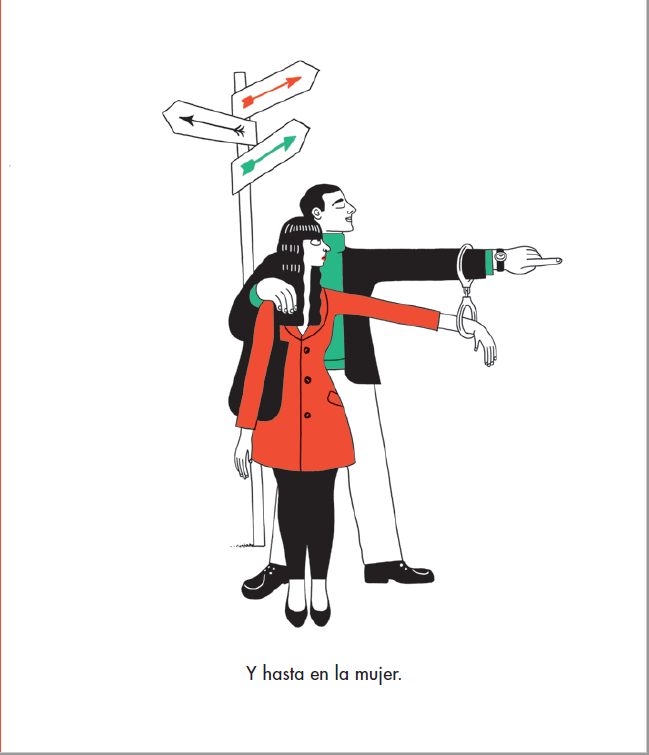 Como casi todas las cosas dependen de los hombres, los hombres mandan en todo. 

Mandan en los países… En los trabajos… 
Mandan en la familia… Y hasta en la mujer.
[Speaker Notes: Voy a hablar de la igualdad de género.
El libro dice “Como casi todas las cosas dependen de los hombres, los hombres mandan en todo. Mandan en los países… En los trabajos…Mandan en la familia… Y hasta en la mujer.”]
EN VERDAD…
Ministros de los gobiernos en el mundo
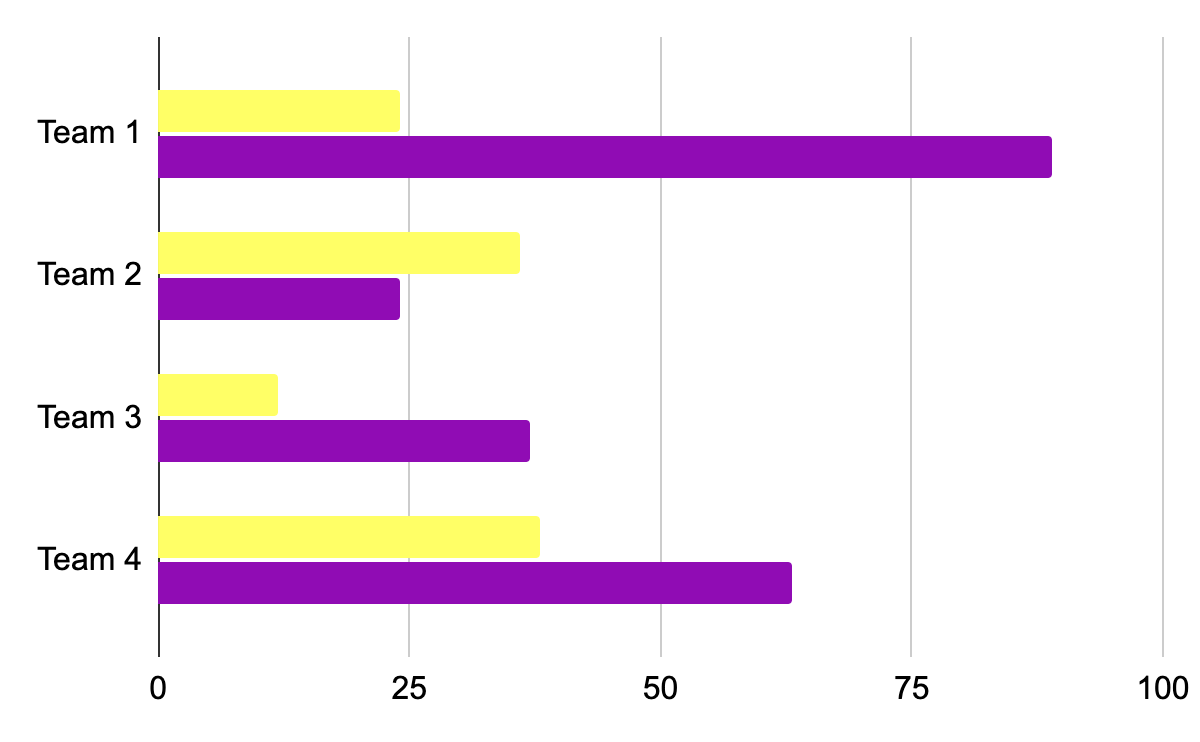 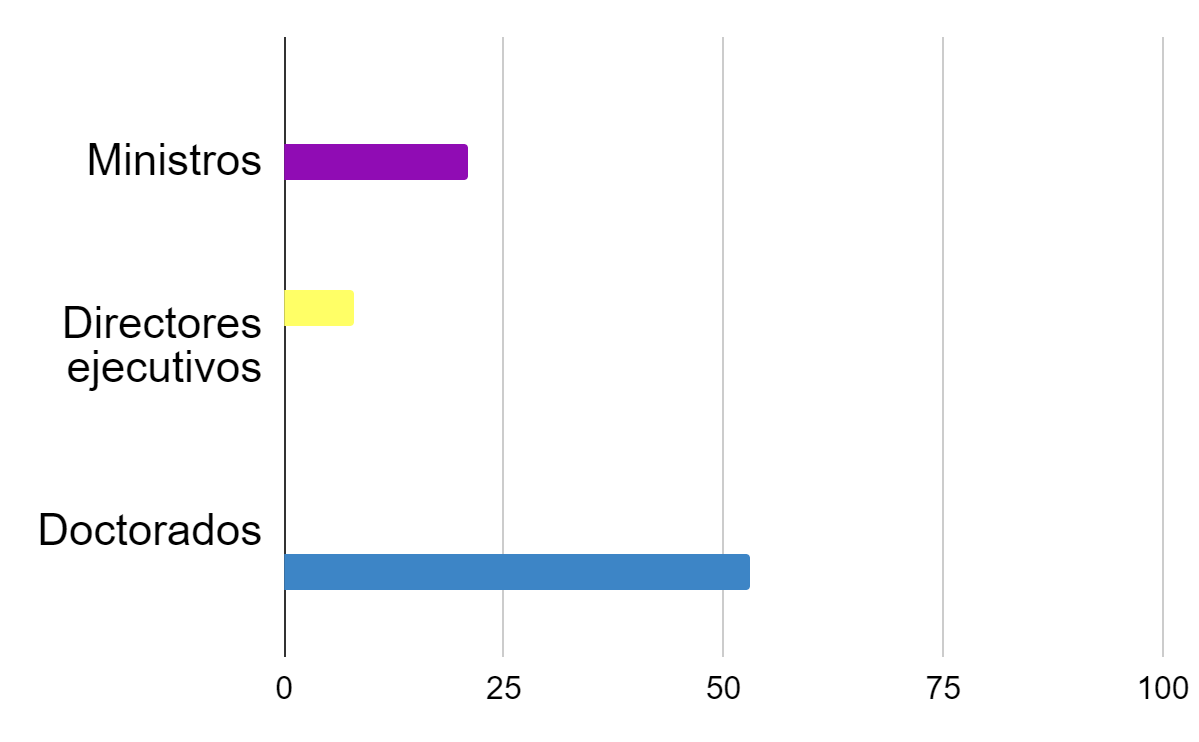 21%
Directores ejecutivos en las compañías Fortune 500
8%
49.6%
Doctorados en EE.UU
53%
[Speaker Notes: Los hombres mandan en todo en verdad. 49.6 por ciento de la gente en el mundo entero son mujeres. Pero sólo 21% de los ministros de los gobiernos son mujeres. Y sólo 8% de los directores ejecutivos en las compañías Fortune 500 son mujeres. 
No es que los hombres sean más talentosos que las mujeres.
Casi el 53% de los doctorados en Estados Unidos son mujeres.]
DESIGUALDAD EN EL SUELDO
2%
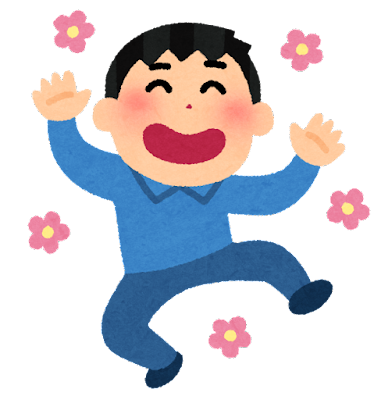 Diferencia del sueldo
$100
Ubicación
Experiencia
Industria
Educación
Género
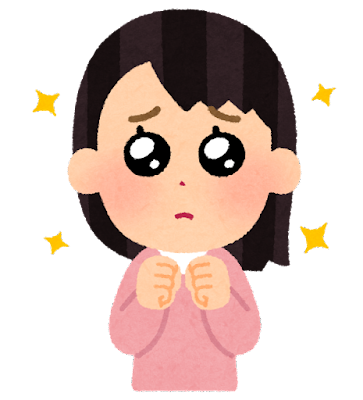 $98
[Speaker Notes: En 2021, hay 2% de diferencia del salario (sueldo) entre los hombres y las mujeres cuando se tienen en cuenta otros factores además del género, como la educación, la experiencia, la ubicación y la industria.]
DESIGUALDAD EN EL SUELDO
Techo 
de cristal
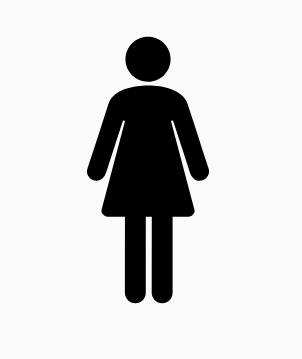 No se puede avanzar.
Diferencia del sueldo
Suelo pegajoso
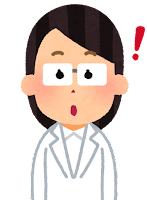 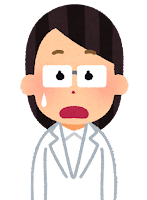 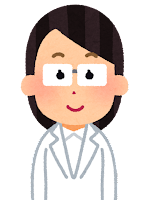 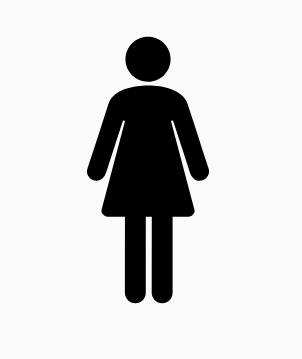 Difícil de empezar sus carreras o jubilarse.
[Speaker Notes: La diferencia del salario es porque los techos de cristal y los suelos pegajosos.
Los techos de cristal son los obstáculos que existen cuando las mujeres quieren avanzar en sus carreras.
Y los suelos pegajosos son los que existen cuando las mujeres quieren empezar sus carreras o jubilarse.
La desigualdad en estos campos no es razonable. Y todos los hombres y las mujeres deben tener el mismo salario por el mismo trabajo.]
RAE
Adjetivo propuesto a varios sustantivos:
que el adjetivo vaya en plural y en masculino.
Los hombres mandan el léxico.
[Speaker Notes: Los hombres también mandan el léxico y el léxico es desigual.
Según la Real Academia Española (RAE), para adjetivo propuesto a varios sustantivos, lo más recomendable es que el adjetivo vaya en plural y en masculino, si los sustantivos son de distinto género.]
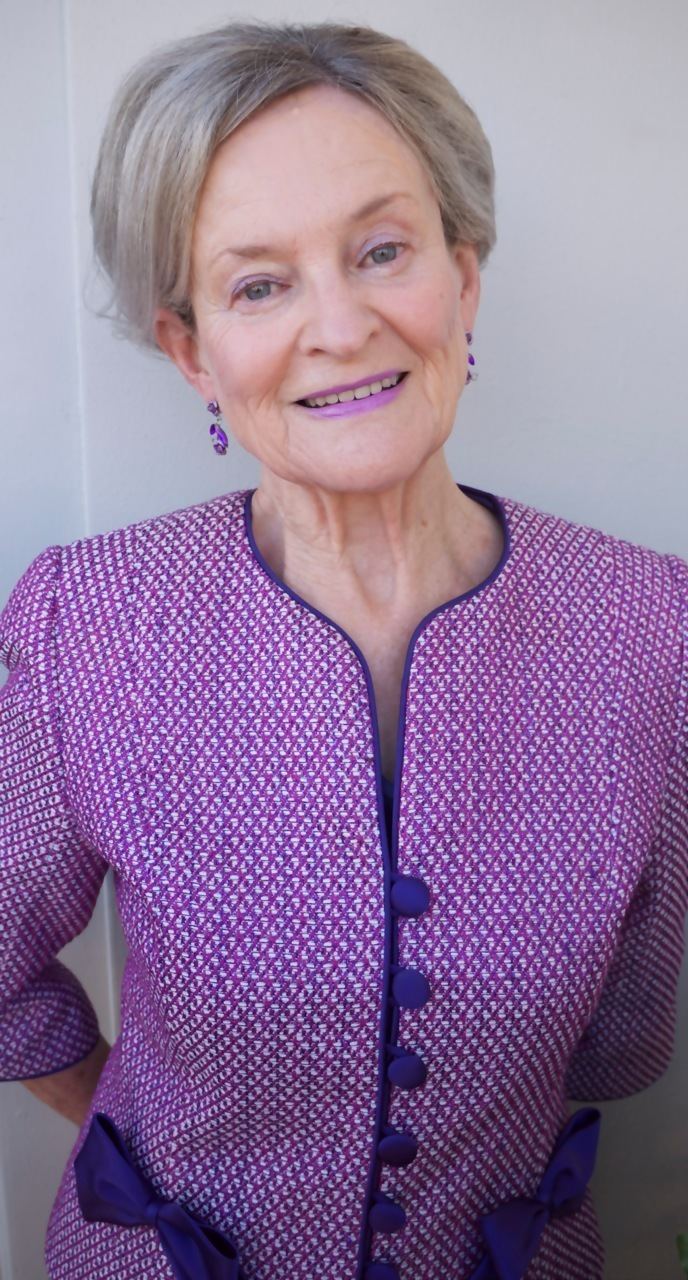 El léxicono es neutro.
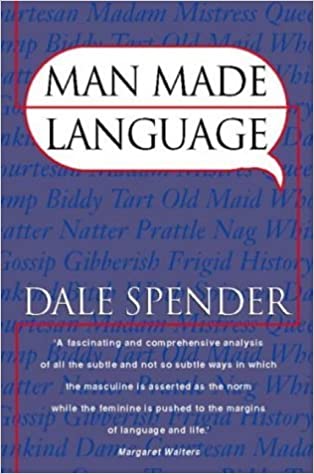 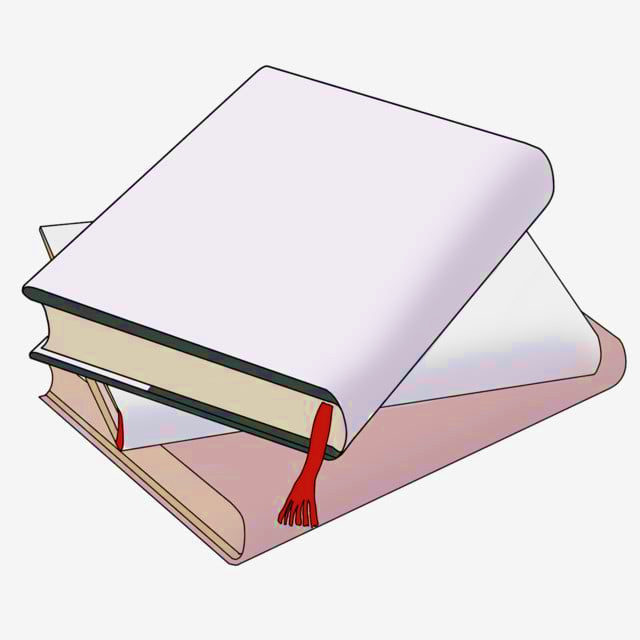 La feminista Dale Spender
El libro:Man Made Language, 1980
Los hombres son la norma y las mujeres son "las otras".
[Speaker Notes: La feminista Dale Spender escribió un libro llamado “Man Made Language” en 1980. 
Ella cree que el léxico asume que los hombres son la norma y las mujeres son ´las otras´.
Por eso, cree que el léxico no es neutro.]
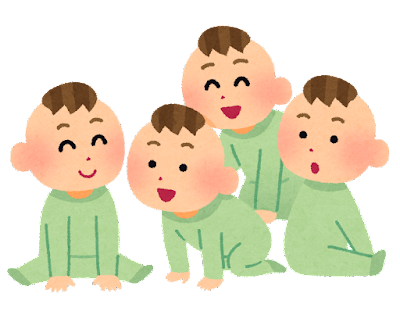 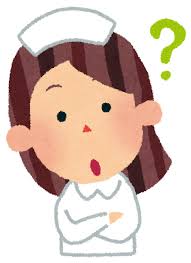 ¿Niños o niñas?
El léxico crea la DIVERSIDAD entre géneros.
[Speaker Notes: Resumiendo, el léxico crea la diversidad entre géneros.]
EL LÉXICO ESTÁ CAMBIANDO…
los jóvenes reemplazan las vocales con “e”
todos/as
chicos/as
presidentes
médicos
→ presidentas
→ todes
→ chiques
→ médicas
En Argentina
Nuevas palabras
[Speaker Notes: Pero el léxico está cambiando. Por ejemplo, en Argentina, los jóvenes reemplazan las vocales con “e”. “Todos” se ha convertido en “todes”. Y “chicos” se ha convertido en “chiques”. 
También hay nuevas palabras para las mujeres, tal como médicas y presidentas.]
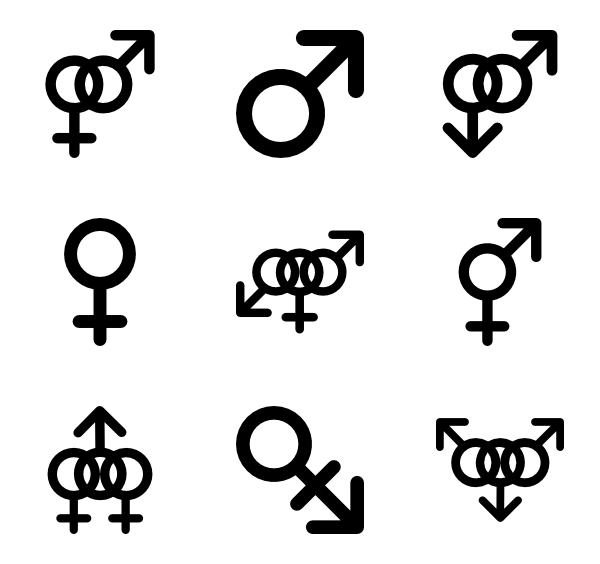 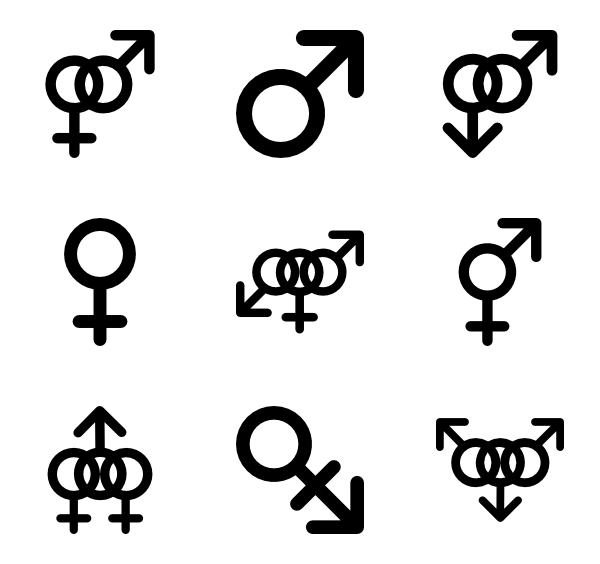 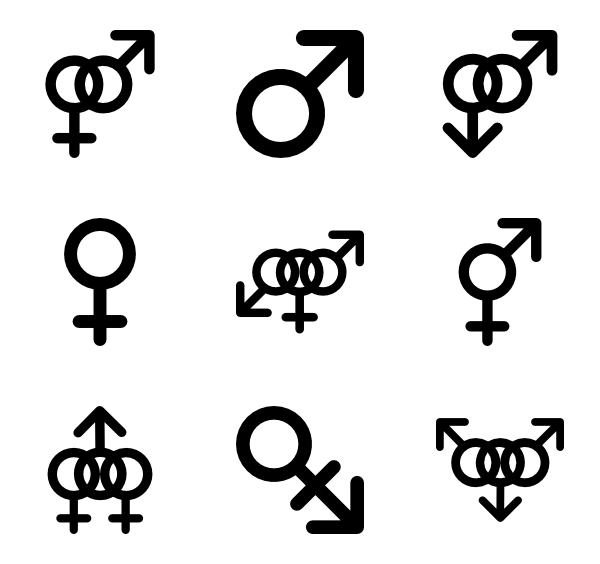 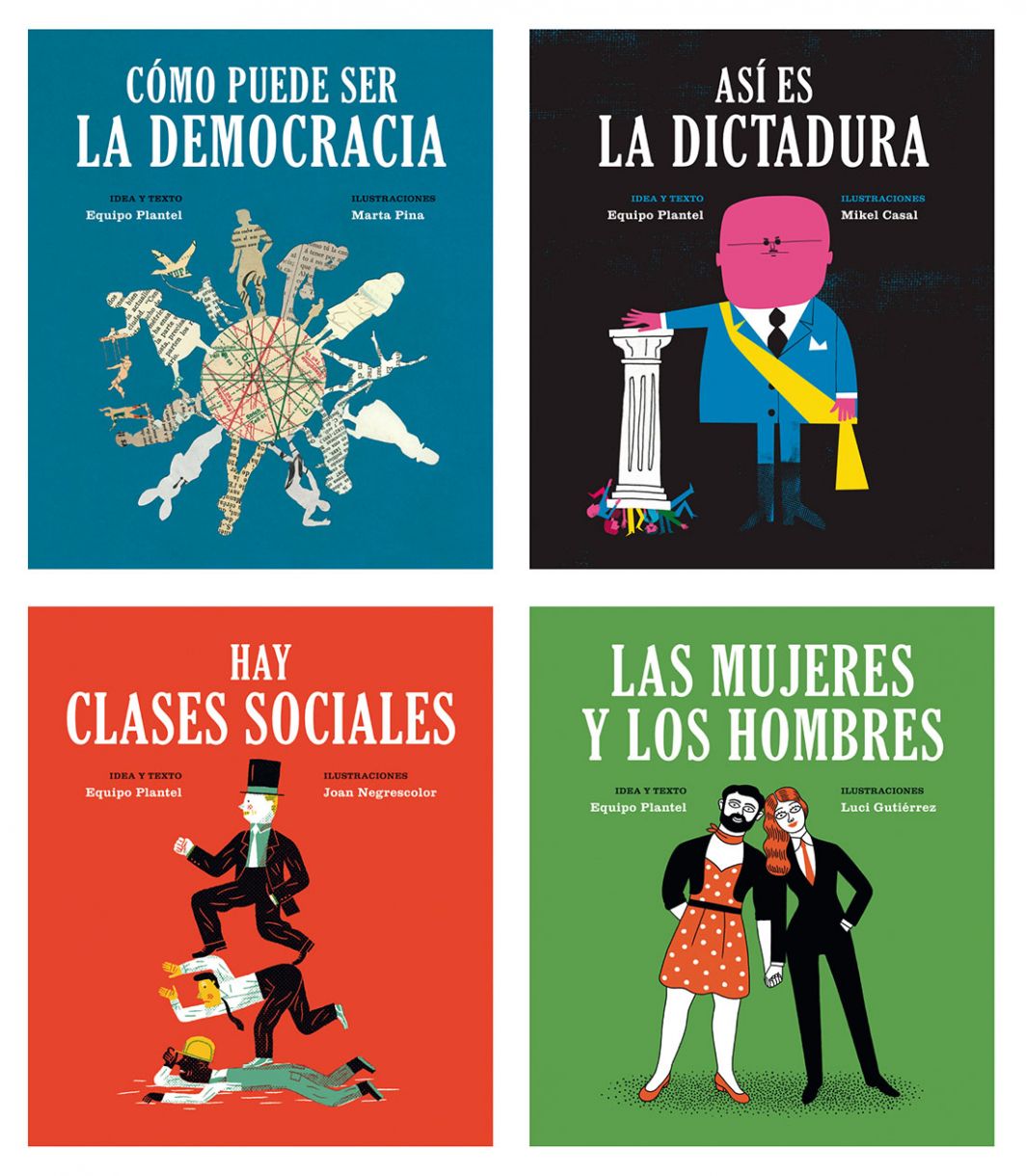 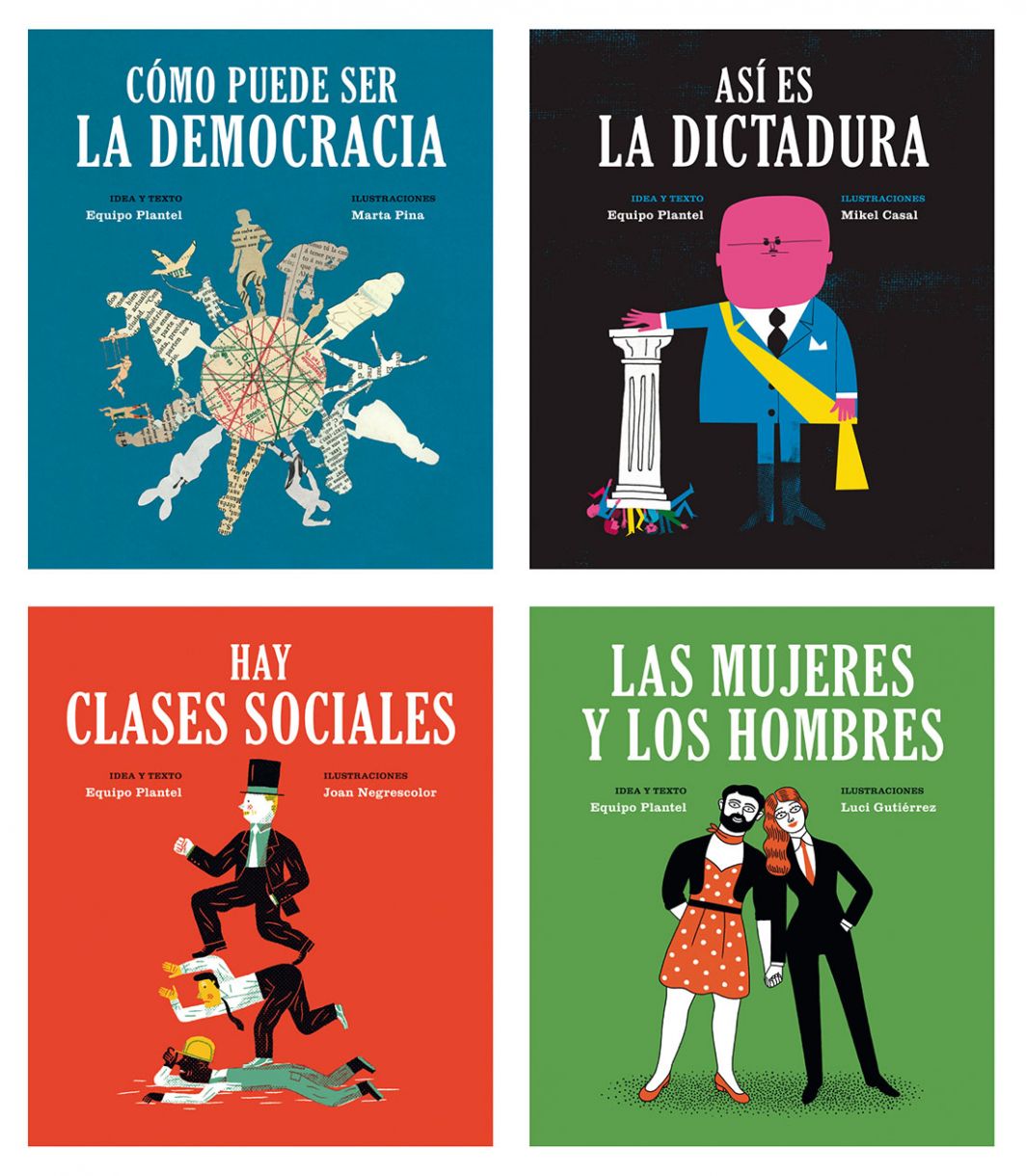 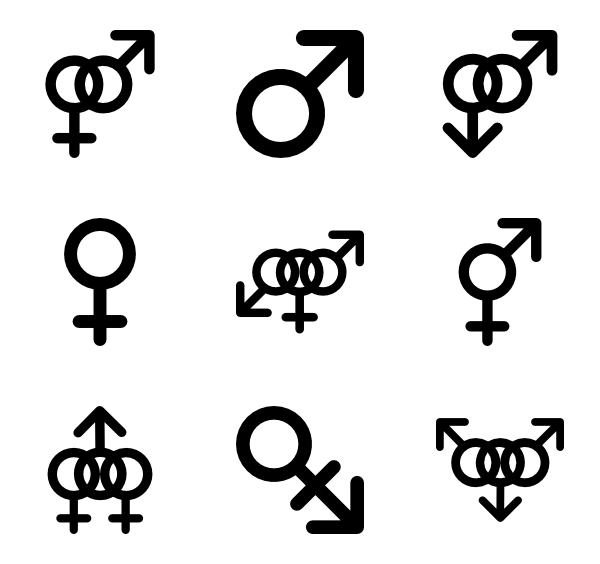 Libros para Mañana
[Speaker Notes: La serie “Libros para Mañana” se publicó hace 40 años.
Pero todavía es vigente hoy porque ese mañana todavía no ha llegado.]
¡Los géneros son iguales!
Los hombres pueden librarse de las expectativas sociales.
Las mujeres pueden lograr más en todos los campos. 
El léxico está cambiando para la igualdad de género.
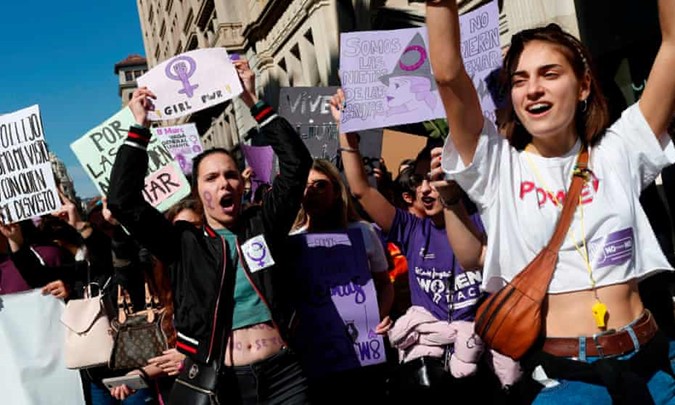 [Speaker Notes: Podemos aprender mucho del libro. Creemos que los géneros son iguales. Los hombres pueden librarse de las expectativas sociales. Y las mujeres pueden lograr más en todos los campos. Además, el léxico también está cambiando para la igualdad de género.]
REFERENCIA
https://www.harpersbazaar.com/tw/celebrity/celebritynews/g30455439/top-female-leaders-around-the-world-besides-tsai-ing-wen/
https://www.unwomen.org/en/what-we-do/leadership-and-political-participation/facts-and-figures
https://ourworldindata.org/gender-ratio#gender-ratio-across-the-world
https://www.aei.org/carpe-diem/women-earned-majority-of-doctoral-degrees-in-2019-for-11th-straight-year-and-outnumber-men-in-grad-school-141-to-100/
https://www.statista.com/chart/13995/female-ceos-in-fortune-500-companies/
https://www.forbes.com/sites/tomspiggle/2021/05/25/the-gender-pay-gap-why-its-still-here/?sh=2cedbf607baf
https://www.rae.es/dpd/concordancia
https://www.theguardian.com/world/2020/jan/19/gender-neutral-language-battle-spain
https://www.npr.org/2019/12/08/786135746/a-new-effort-in-argentina-seeks-to-make-spanish-nouns-gender-neutral
[Speaker Notes: Estas son las referencias.]
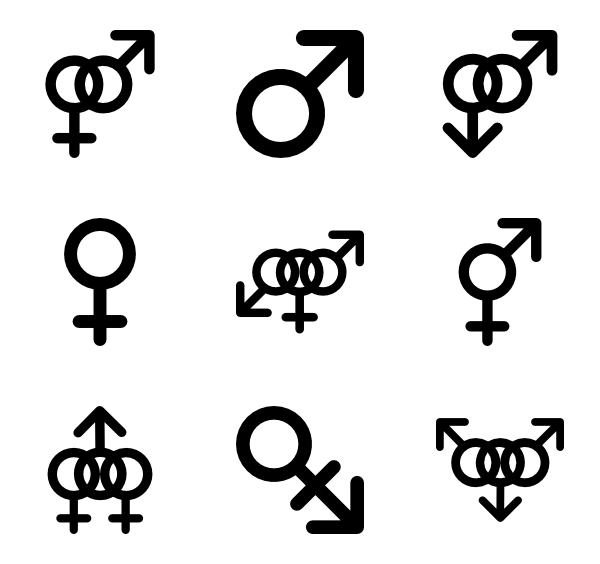 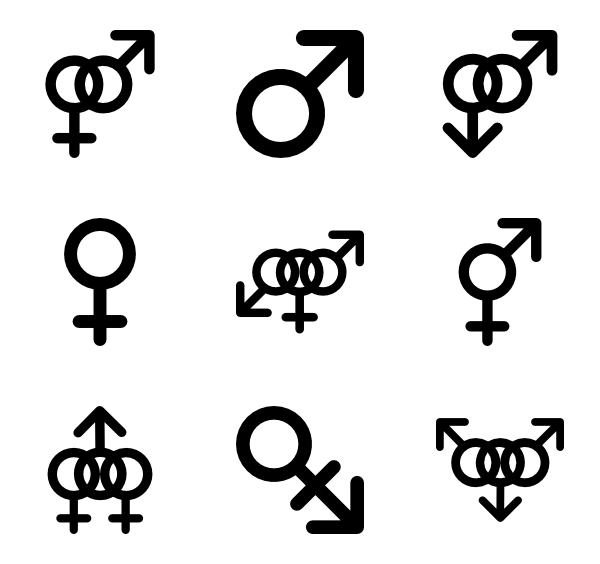 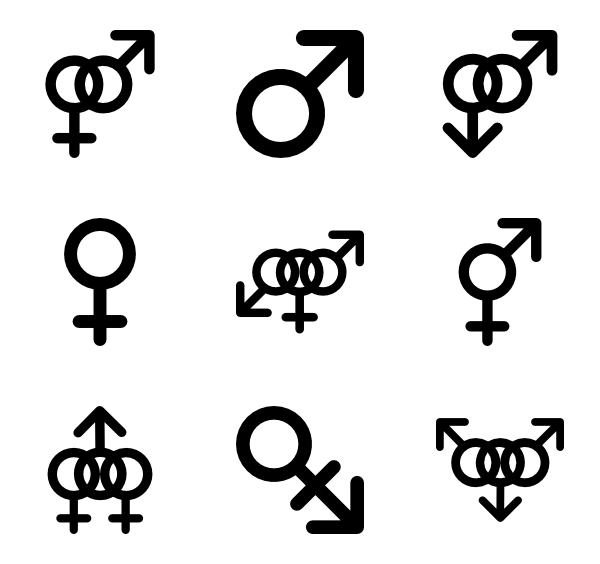 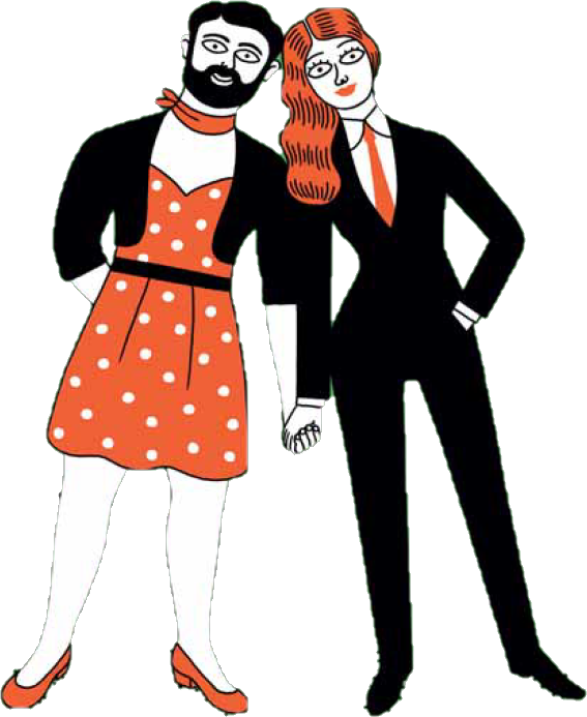 ¡MUCHASGRACIAS!
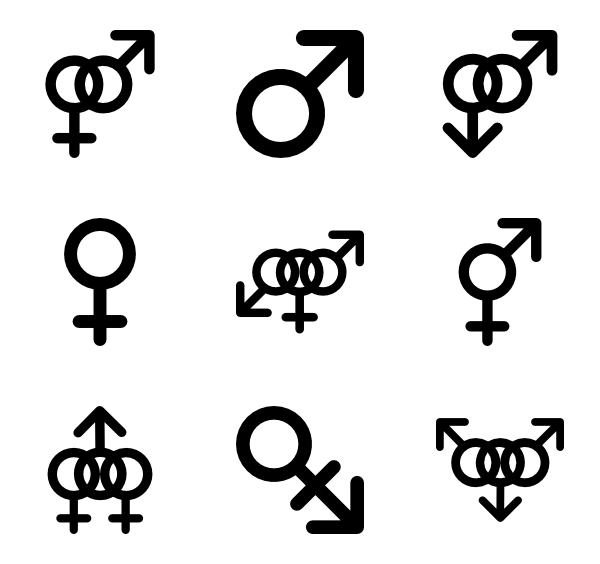 ¿Algunas preguntas?
[Speaker Notes: Eso es todo por hoy. Muchas gracias.]